AMY WINEHOUSEA BIOGRAPHY
1.BASIC INFORMATION
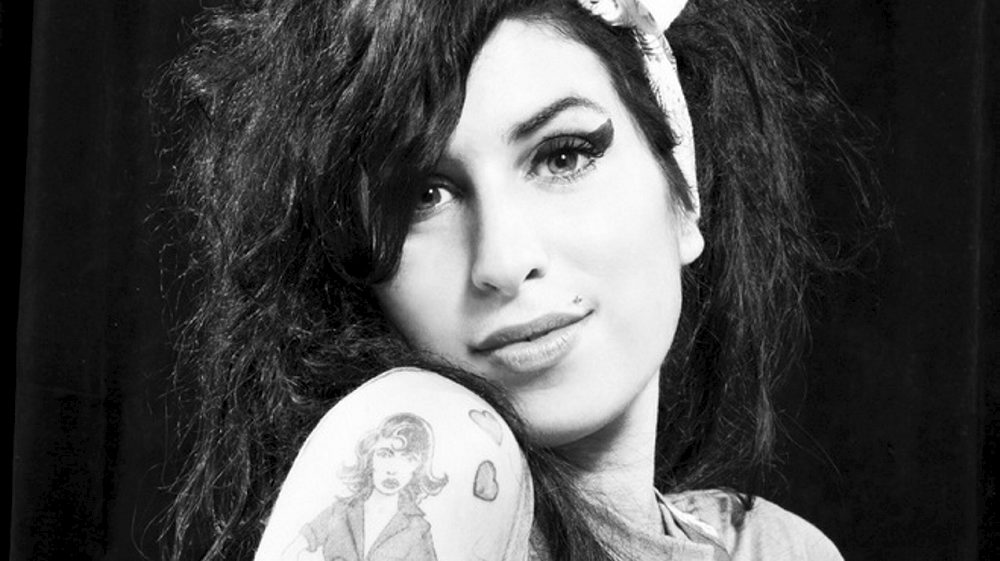 Amy Jade Winehouse
👶 14. September 1984, England 
Songwriter, singer
👵 23. July 2011
2.PARENTS
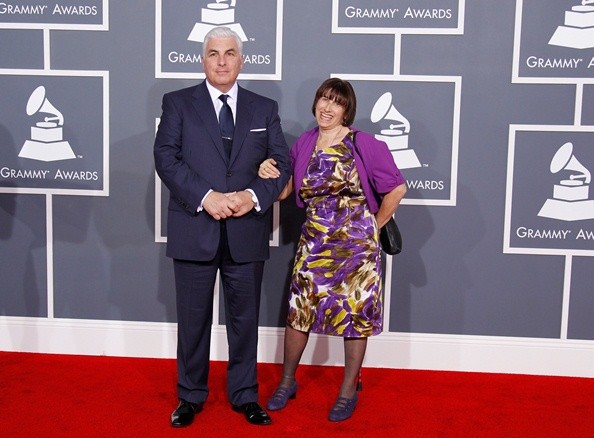 Jewish
Grandparents, dad sang jazz to her
Age 9; divorce
Lived with mum; dad weekends
3.EDUCATION
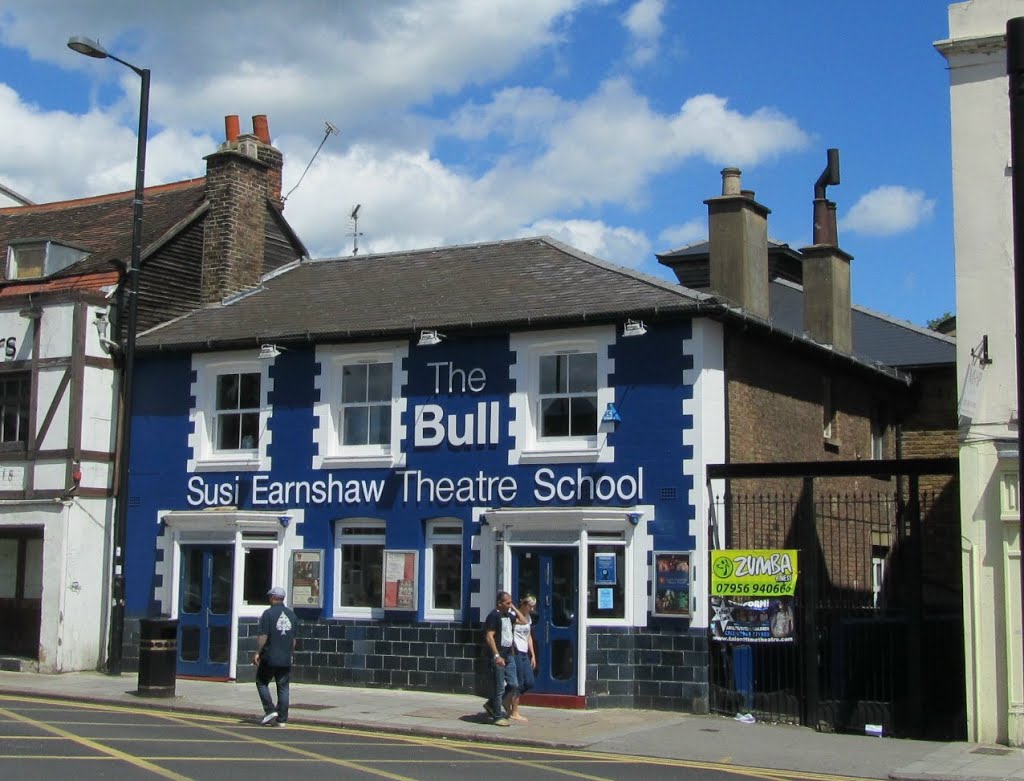 Susi Earnshaw Theatre School; singing lessons, tap dance
Sylvia Young Theatre School; expelled at 14
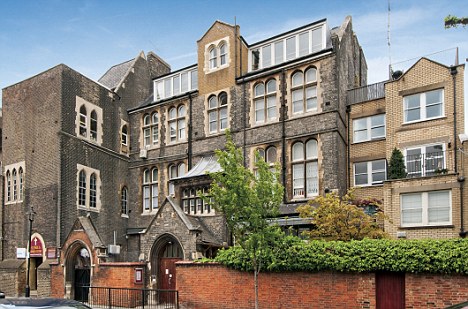 4.CAREER
14 guitar, 15 songs
Debut album; Frank (20th October 2003, 20)
International success; Back to black(2006)
Best-selling album in the UK IN 2007
Rehab, Back to black top songs in the UK
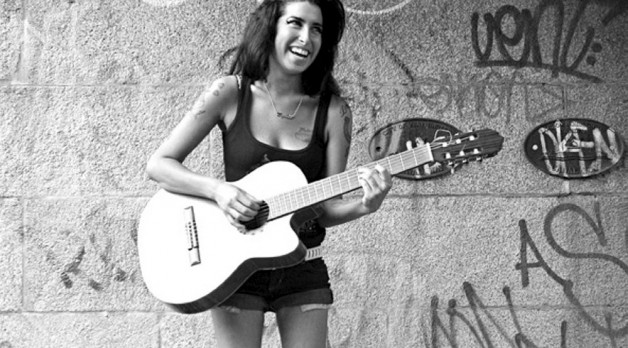 ALBUM COVERS
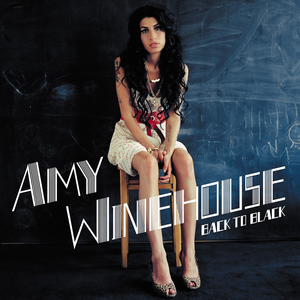 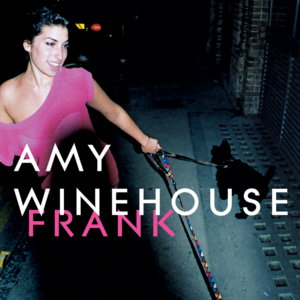 TOURING
5 shows in Brazil
11th February 2011, Dubai
European tour started on 18th June 2011
Belgrade(not remembering city, lyrics, band member names)
Cancelled
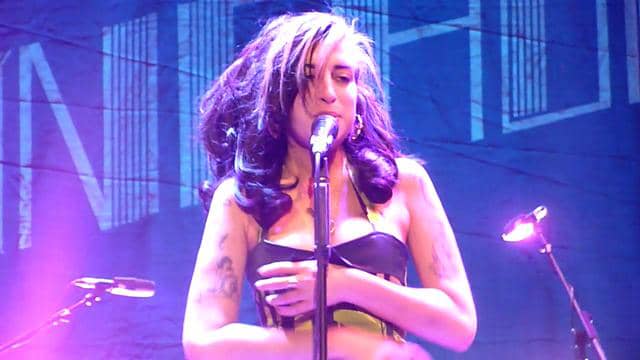 LAST APPERANCES
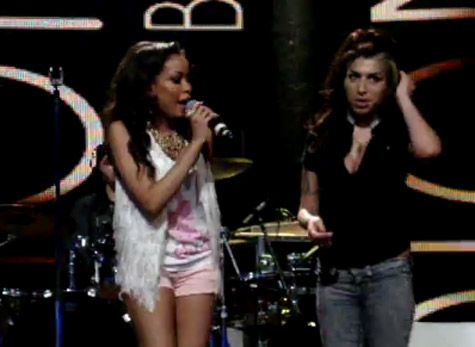 Public appearance; London June 20th 2011(goddaughter)
Recording; Tony Bennett( Duets II)
5.IMAGE
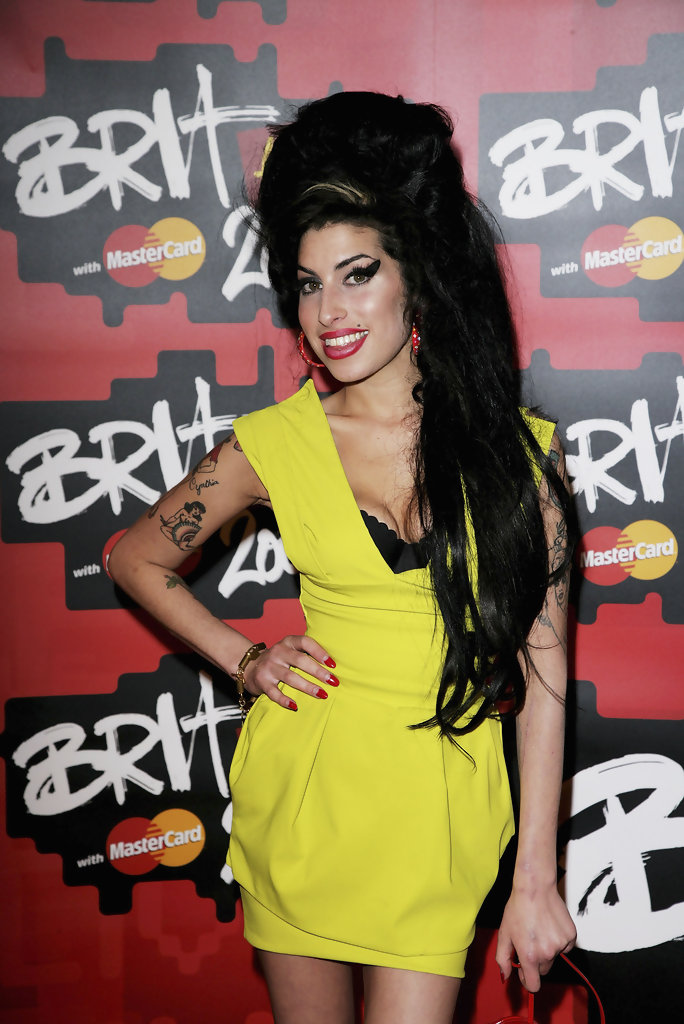 Beehive hairdo, red lipstick, heavy eyeliner
Inspiration:1960s girl groups
Richard Blackwell’s list of 10 worst dressed women
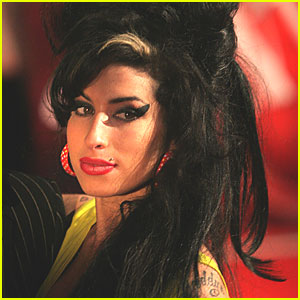 6.CONTOVERSY
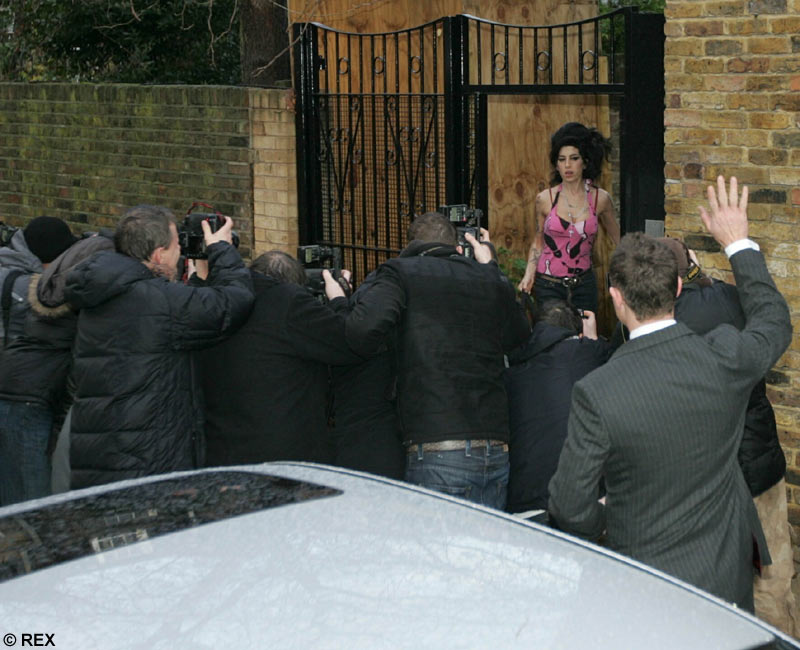 Age 24; Grammy nominations,
Husband in jail
Paparazzi
Drug, alcohol, cigarette 
Label dropping, decided not to(talent)
7.PERSONAL LIFE
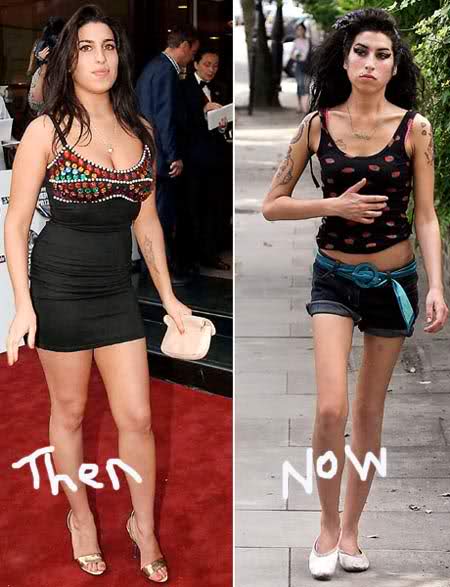 Weight loss, drugs 2006
Got married to Blake Fielder-Civil in 2007
Suicide
Husband imprisoned 2008-2009
New boyfriend Reg Travis
Marriage based on drugs
HUSBAND AND BOYFRIEND
8.DEATH
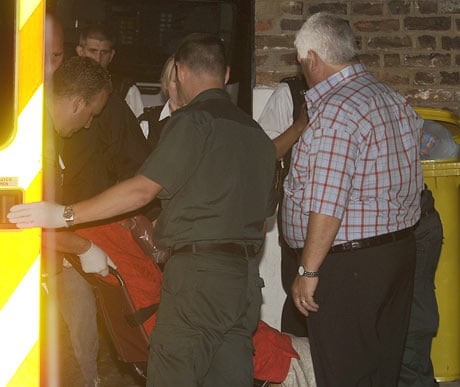 Bodyguard; at 2 a.m. watching TV, laughing
Later checked on her; no pulse no breathing
Ambulance, pronounced dead at the scene
Alcohol overdose(5x the legal drink-drive limit)
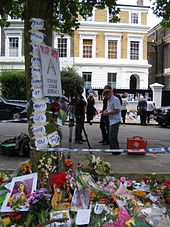 9.INTERESTING FACTS
Beehive 16.5 cm
Pierced nose at 13
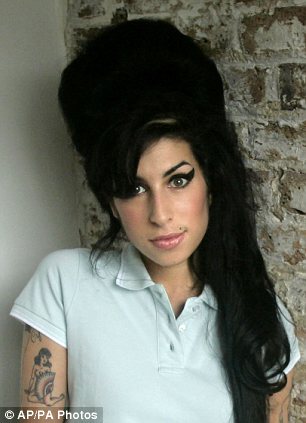 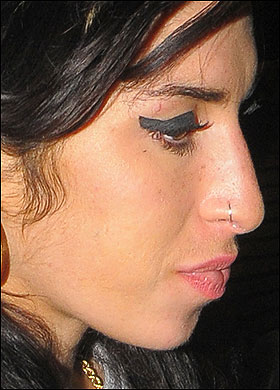 She had 1 brother
Had no children
10.SOURCES
Amy Winehouse(b.d.). V Wikipedia. Pridobljeno 1.4.2017, iz https://en.wikipedia.org/wiki/Amy_Winehouse
10 Things You Never Knew About: Amy Winehouse(b.d.). Pridobljeno 1.4.2017, iz http://www.mensxp.com/entertainment/top-10s/12263-10-things-you-never-knew-about-amy-winehouse.html
35 Facts About Amy Winehouse(b.d.). Pridobljeno 1.4.2017, iz http://www.halloffacts.com/facts-about-amy-winehouse.html
11.SONGS
Rehab:
https://www.youtube.com/watch?v=KUmZp8pR1uc

You know I’m no good:
https://www.youtube.com/watch?v=b-I2s5zRbHg